Об основных направления поддержки отрасли информационных технологий в Российской Федерации
Никитин Дмитрий Сергеевич
Заместитель Директора департамента развития высоких технологий
Ноябрь, 2017
Реестр отечественного ПО
2
Начал действовать
1 января 2016
3969
программных продукта в реестре
Классификация
23 класса ПО
Рост закупок отечественного ПО и услуг в регионах
3
Закупка работ/услуг
Закупка ПО
64,8%
52,9%
44,5%
36,7%
23%
21,7%
2016
2016
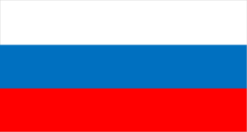 2015
2014
2015
2014
ЗАПУСК 
РЕЕСТРА ПО
ЗАПУСК 
РЕЕСТРА ПО
Меры поддержки ИТ-сектора
4
14%
Аккредитовано ИТ-компаний
Минкомсвязью России 
для получения льгот
7,7
тыс.
6,6 тыс.
пониженные ставки 
страховых взносов 
в государственные внебюджетные фонды
5,6 тыс.
4,5 тыс.
продлены до 
2023 года
2,7 тыс.
2,3 тыс.
2012
2013
2014
2015
2016
2017
Эффективность применения пониженной ставки
5
124,5 млрд руб.
облагаемая база для начисления страховых взносов
97
75,3
57,2
43
28,9
9,9 млрд руб.
7,8
6,0
4,6
3,4
объем начисленных выплат по обязательному пенсионному фонду
2,3
2013
2014
2011
2012
2015
2016
млрд руб.
Поддержка ИТ-образования
6
+12%
увеличение бюджетных мест в вузах по 
ИТ-специальностям
42,5
тыс.
+70%
25
тыс.
из них:
+15% мест по направлению
«Информационная безопасность»
2018
2014
2015
2016
Фонд развития информационных технологий
7
Постановление Правительства РФ №57
Задачи 
содействие продвижению российского ПО на внутреннем и зарубежных рынках
налаживание взаимодействия с крупными потенциальными заказчиками
27 января 2017
учрежден фонд развития ИТ
Технопарков в сфере ИТ
8
480 тыс. кв.м. 
987 компаний
17 538 рабочих мест 
63 040 млн руб. годовой выручки
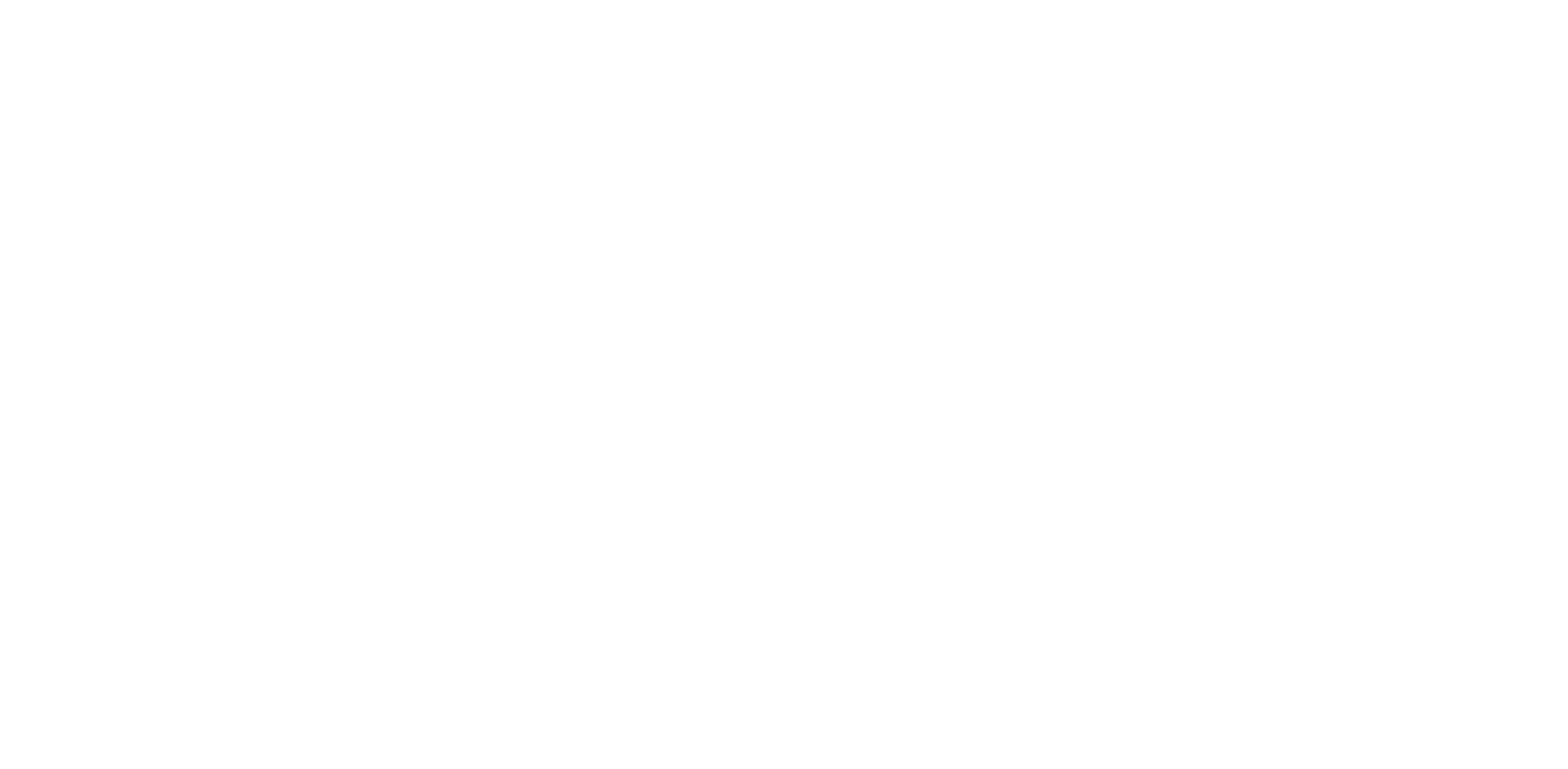 Тольятти
Пенза
Москва
Саранск
Нижегородская область
Казань
Набережные Челны
Екатеринбург
Тюмень
Новосибирск
Кемерово
12 
 технопарков
Показатели отрасли информационных технологий*
9
* По данным Росстата